Using Transformational Psychology to reduce bias and maintain the ethical practice of forensic mental health evaluations
2018 Christian Association for Psychological Studies International Conference.
Norfolk, VA
Thomas Knudsen, Psy.D., ABPP
Rubenzahl, Knudsen & Associates Psychological Services, PC.  Watertown, NY
State University of New York, Jefferson
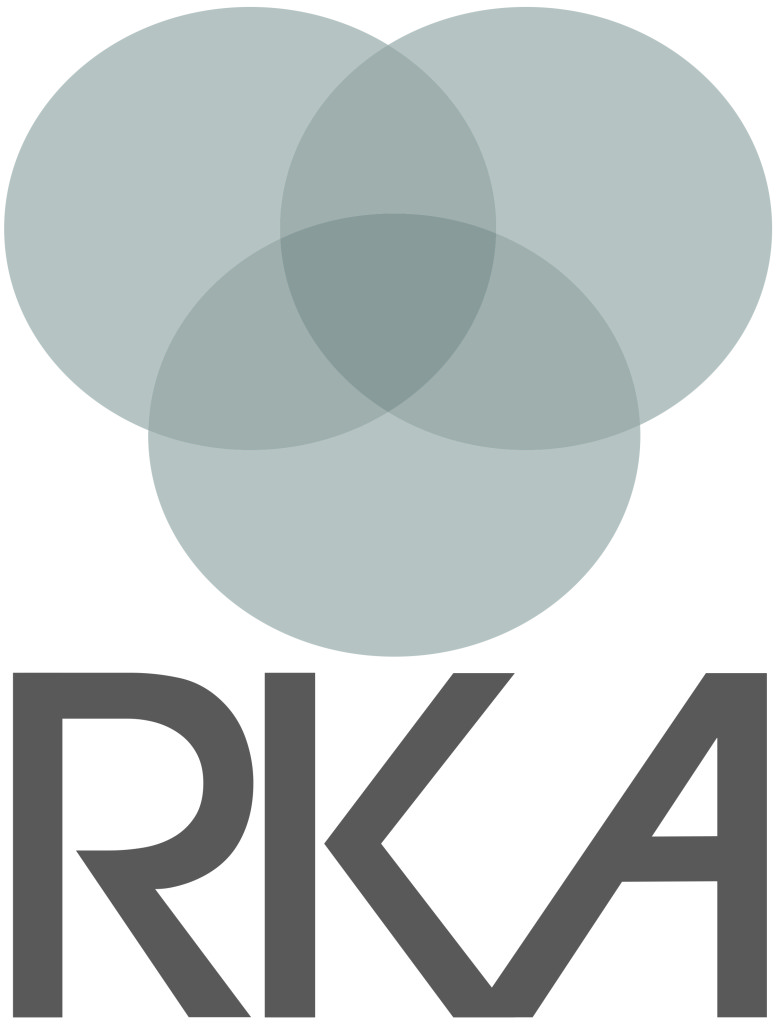 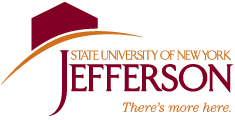 Materials Online
Objectives
Psycholegal Questions
Forensic Psychology:  Psychological Tools Used in Legal System
Forensic Psychology:  Current Issues
Disagreement Among Clinicians
Guarnera & Murrie (2018) completed a meta-analysis that reviewed studies on determining adjudicative competency.  They found that the clinicians agreed 15% - 30% of the time which can be translated to an interrater reliability coefficient between .30-.65. 
Murrie, Boccacini, Johnson & Janke (2008) found the differences in the PCL-R results were higher than the standard error of measurement reported by the measure. 

These differences are caused by the bias of the examining clinician.
Forensic Psychology:  Current Issues
Forensic Psychology:  Current Issues
This paper will look at the nature and types of bias generally seen in forensic psychological practice and overview ways of bias mitigation proposed in the current literature.  
Forensic psychology can never divorce the practitioner from the equation.  It is thus within the Transformational Psychological Model (Cole & Hall, 2010a) that the use of long-standing faith practices can offer additional resources for the Christian clinician to aid in mitigating bias. 
This model is hypothesized to decrease bias in the Christian clinician by using the principles of Charity and Contemplation from the Christian Tradition.
Bias	in Forensic Psychology
Bias	in Forensic Psychology	Ethical Bias
Ethical Bias is based on pre-conceived beliefs of the clinician (Guarrera, Murrie et al 2017).  
 The APA (2013) Guidelines for the practice of forensic psychology states (2.07), “Forensic practitioners recognize that their own cultures, attitudes, values, beliefs, opinions, or biases may affect their ability to practice in a competent and impartial manner. When such factors may diminish their ability to practice in a competent and impartial manner, forensic practitioners may take steps to correct or limit such effects, decline participation in the matter, or limit their participation in a manner that is consistent with professional obligations.”
Bias	in Forensic Psychology	Ethical Bias
Personal Attitudes
Neal and Brodsky (2016) surveyed forensic clinicians concerning bias and found that preexisting personal, moral, and political values can influence their forensic opinions.   
Homant and Kennedy (1987) found that the personal attitude of the forensic clinician predicted whether the psychologist came to an opinion of not guilty by reason of insanity.  

Personality Traits.
AK Miller and colleagues (2011) found that self-reported personality factors (agreeableness) affected the ratings used on the PCL-R.
Bias	in Forensic Psychology	Ethical Bias
Lack of proper training.  
Neal and Grisso (2014a) surveyed a large international sample of forensic clinician about their practice.  They reported that only 74% of those surveyed used at least one standardized assessment tool.  Thus, the other 24% relied solely on clinical judgment.  Those that used standardized assessment tools listed 286 different tools.
NY CLS CPLR § 3101 - installing the witness as an expert.

Adversarial allegiance - the tendency of the forensic examiner to make a clinical judgment to the advantage of the party that retained them.  The forensic examiner will side either explicitly (the hired gun) or implicitly (finding favor in the payor).
Bias	in Forensic Psychology	Cognitive Bias
Bias	in Forensic Psychology	Cognitive Bias
The Representativeness heuristic - refers to a decision-making error occurring when evidence is overemphasis because it fits into the evaluator's preconceived prototype of the situation or person evaluated (Stahl, 2006; Neal & Grisso, 2014). 

Example:  A forensic evaluator receives court documentation outlining erratic, moody, violent behavior by a mother in a custody case.  The information appears to resemble someone with a borderline personality disorder.  When the individual is being clinically evaluated, evidence of her emotional dysregulation is overemphasized because she fits the prototype often ascribed to individuals with BPD.
Bias	in Forensic Psychology	Cognitive Bias
The Availability heuristic- refers to the decision-making error that happens when the evaluator overestimates the probability that an event can occur because prior incidents of the event are easy to recall.
A clinician may assign a high-risk conclusion on a sexual offender being released on parole even though the statistical data says otherwise since there was a recent high-profile re-offense in the local community.  
Within the Availability Heuristic category is also the confirmation bias where the data that supports the clinician's hypothesis is overestimated without an equal weight on the data the contradicts the clinician's hypothesis.
Bias	in Forensic Psychology	Cognitive Bias
Anchoring heuristic - the forensic evaluator is influenced by the initial information involved in the assessment.  This is also called the primacy effect in forensic assessments. 

Example:  The Anchoring Heuristic is often seen in custody evaluations where the information of the first parent interviewed is considered more valid than the second parent.  In other types of forensic evaluations, the first set of background information or testing data unintentionally can weigh heavier in the mind of the forensic clinician.
Bias	in Forensic Psychology	Bias Mitigation:  Proper training
Bias	in Forensic Psychology	Bias Mitigation: Changing procedures
Awareness

Blind the forensic clinician from the referral party.  This could minimize adversarial allegiance.

Use the Null Hypothesis techniques (and other cognitive exercises).  Look for evidence that would disprove your data, initial conclusion, etc.

The clinician can use techniques that focus on their behaviors from the eyes of another.
Bias	in Forensic Psychology	Bias Mitigation:  Changing the clinician
Transformational PsychologyCoe & Hall, 2010
Transformational Psychology claims that the personal, spiritual, ethical, and experiential matters have a system of its own epistemology and deemed real to the Christian. 
These things that are real to the Christian can be studied with the same validity as objectivity.  The Christian believes things because there has been an experience within reality from his or her faith. 
The Christian psychologist recognizes these two forms of knowing reality and can work together in blending them.  In fact, the Transformational Model uses the term “Working from behind the veil” as a keystone for the utility of this model.  As the Christian Psychologist is able to see the real world that is created by God, he or she can remove the obstacles that come from over dependences on the paradigms within the science of psychology.
One of the specific components of Transformational Psychology’s integration is the interplay between the clinician doing the science and the science itself.  The emotional-spiritual development of the clinician is necessary to gain access to the full spectrum of truth.  Coe and Hall (2010a, 2010b) call this “Doing psychology in the Spirit.”
Bias Mitigation: The Disciplines of Charity and Contemplation
The Transformational modal sets the foundation for integrating techniques from within the Christian tradition.  These techniques are viewed from within the Christian Tradition as a method for cultivating insight, clarity, and personal honesty. 
The techniques reviewed here will focus on spiritual disciplines as discussed by several theologians within the last 100 years Thus, their writings are perhaps influenced by historic psychological theories.  In this sense, the integrative process has already occurred, at least implicitly, by these authors
The Christian disciplines of Contemplation and Charity (the practice of Christ-love) can override the problems with introspection and allow for self-reflection beyond introspection and see self as through another.
Bias Mitigation: The Disciplines of Charity
Bias Mitigation: The Disciplines of Charity
Charity is  a dynamic process.   
There has be genuine self-love.  Genuine self-love is awareness and acceptance of being a child of God, created in his image.
 Christian charity is the manifestation of the image of God.  It is the person’s love of the image of God within that allows for the love of others regardless of the person.
There must be recognition of the image of God in the person being loved

Loving in this manner requires work by the individual clinician to be able to tear down the inner obstacles, false images, insecurities, etc. to be able to truly see the reality of the image of God (Bisson, 2017).
Bias Mitigation: The Disciplines of Charity
Bias Mitigation: The Discipline of Contemplation
Bias Mitigation: The Discipline of Contemplation
The contemplative way of seeing is being present with the self and reality with Christ like love.  It is seeing the way God sees. 

Contemplative seeing is seeing Christ in the eyes of those being evaluating. The manifestation of the event of the Cross is the defining point for all within the Christian tradition. As the Christian forensic clinician demonstrates contemplative love, This way of seeing allows the true image of God of the person to be realized and loved. When this dynamic occurs, the event of the Cross is re-lived.
Bias Mitigation: The Discipline of Contemplation
Contemplative seeing is with detachment, indifference, emptiness. 

The desert fathers and the continued monastic way of life worked on developing a way of seeing the world, called apatheia, that was indifference and detached in order to produce clarity.

With detachment, the person no longer needs to mold the observations into a preconceived world.  It is complete acceptance from what is presented.

Detachment does not allow the emotions to cloud, judge, or conform what is being seen in order to fit into the ego’s needs for security.
Bias Mitigation: The Discipline of Contemplation
The contemplative way of seeing is through brokenness.  A second type of seeing is called penthos.  This seems to be a nature reaction to apatheia. 


This allows us to see our world and the people before us with indifference and detachment.  We will see the otherness in them, without our projections or transference.  When the love of Christ happens, our truly seeing will change us by the true otherness.  We will become impacted by what we see through the lens of the eyes of Christ.
Bias Mitigation: The Discipline of Contemplation
Forensic Bias:Conclusion and future study
The spiritual disciplines of charity and contemplation allow the clinician to do the forensic work by seeing the full spectrum of reality as God created.
 It will remain necessary to include the use of all methods for reducing bias.
Christian forensic clinicians can build on this perspective as a way of doing his or her work “in the spirit” integrating the Christian Tradition with the difficult tasks of forensic mental health assessment.  
This is something more, something genuine and divine that allows us to see reality as it is without our propensity to manipulate it with our heuristics, bias, and sin.  It allows us to see ourselves and bias more clearly using methods that are known to be true from the reality of the transformed psychologist.
Forensic Bias:Conclusion and future study
There is a rising body of literature in the use of mindfulness as a manner to foster self-care and improve overall clinical practice (Boellinghaus, Jones  & Hutton, 2013). 

Mindfulness uses a style of contemplation as a nonjudgmental self-awareness within each moment  (Kabat-Zinn, 1994).  It is based from ideas within the Buddhist tradition.  

There is a potential crossover in the area of mindfulness research.  Perhaps future studies into this idea of bias mitigation could provide key constructs that can link the practice of general mindfulness and the contemplative life.
Forensic Bias:Conclusion and future study
Cultivating a contemplative life in programs that emphasize spirituality with psychological training.  
The use of mindfulness in maintaining the humanness in the assessment of adjudicates.  
Psychological training can emphasize the ethical component of self-awareness as a matter of self-care for forensic clinicians.